CONSIGNES : 
1/ Lisez la légende du croquis et comparez avec vos notes de la séance 
2/ Complétez le croquis à l’aide de ce lien : Géoportail.
3/ Sélectionnez les zones grises du croquis et choisissez les couleurs adaptées (selon la légende).
4/ Positionnez les symboles en haut à droite du croquis aux bons endroits. 
5/ Donnez un titre en vous aidant de la problématique de la séance 1.
A positionner:
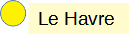 TITRE à compléter
Northern Range
Amérique, Asie
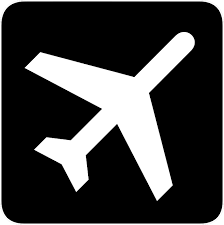 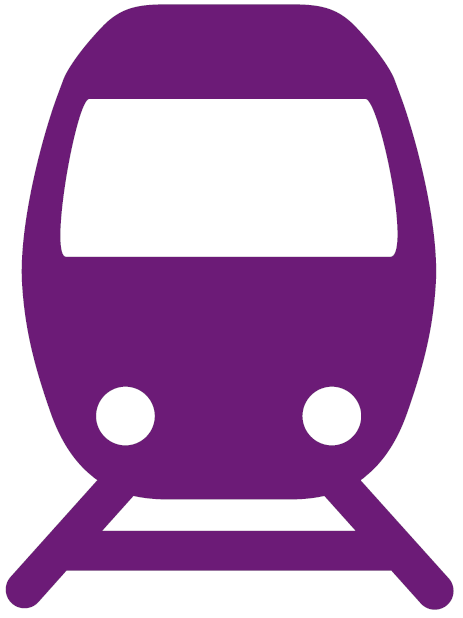 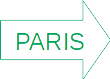 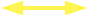 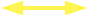 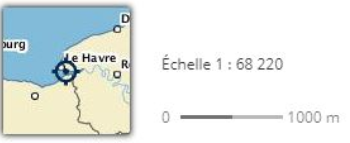 Northern Range
Amérique, Asie
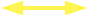 Le Havre un port mondialisé mais à dimension nationale
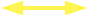 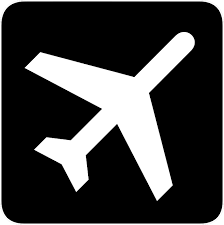 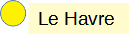 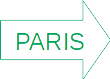 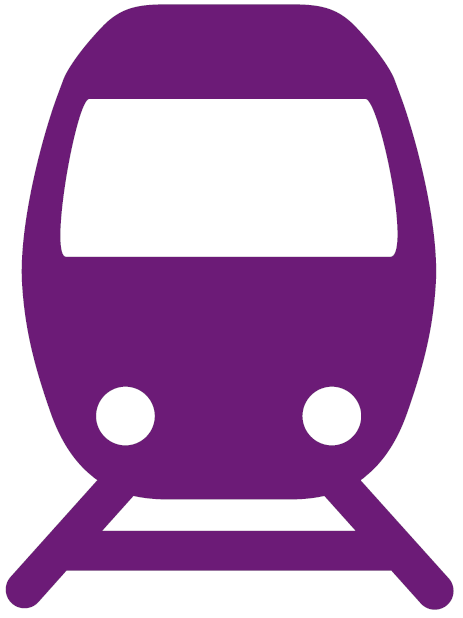 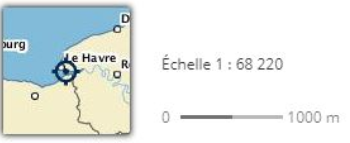 Légende
1/ Un port aménagé, des fonctions diversifiées.
Terminaux à conteneurs
Ports industriels
Dépôts d’hydrocarbure et raffineries
Port traditionnel
Zone naturelle protgée
2/ Une plateforme multimodale.
Aéroport
Gares
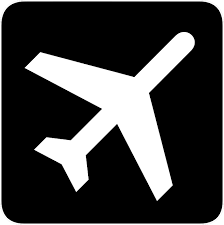 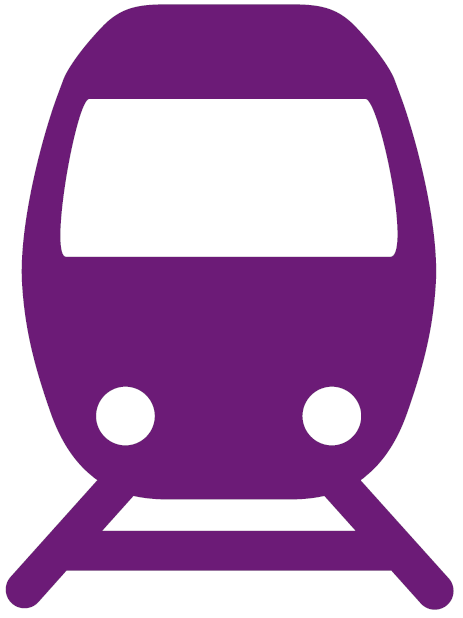 Principaux axes routiers
Transport fluvial
3/ Un port mondialisé.
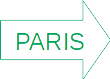 Flux vers l’internationale
Flux vers l’arrière-pays